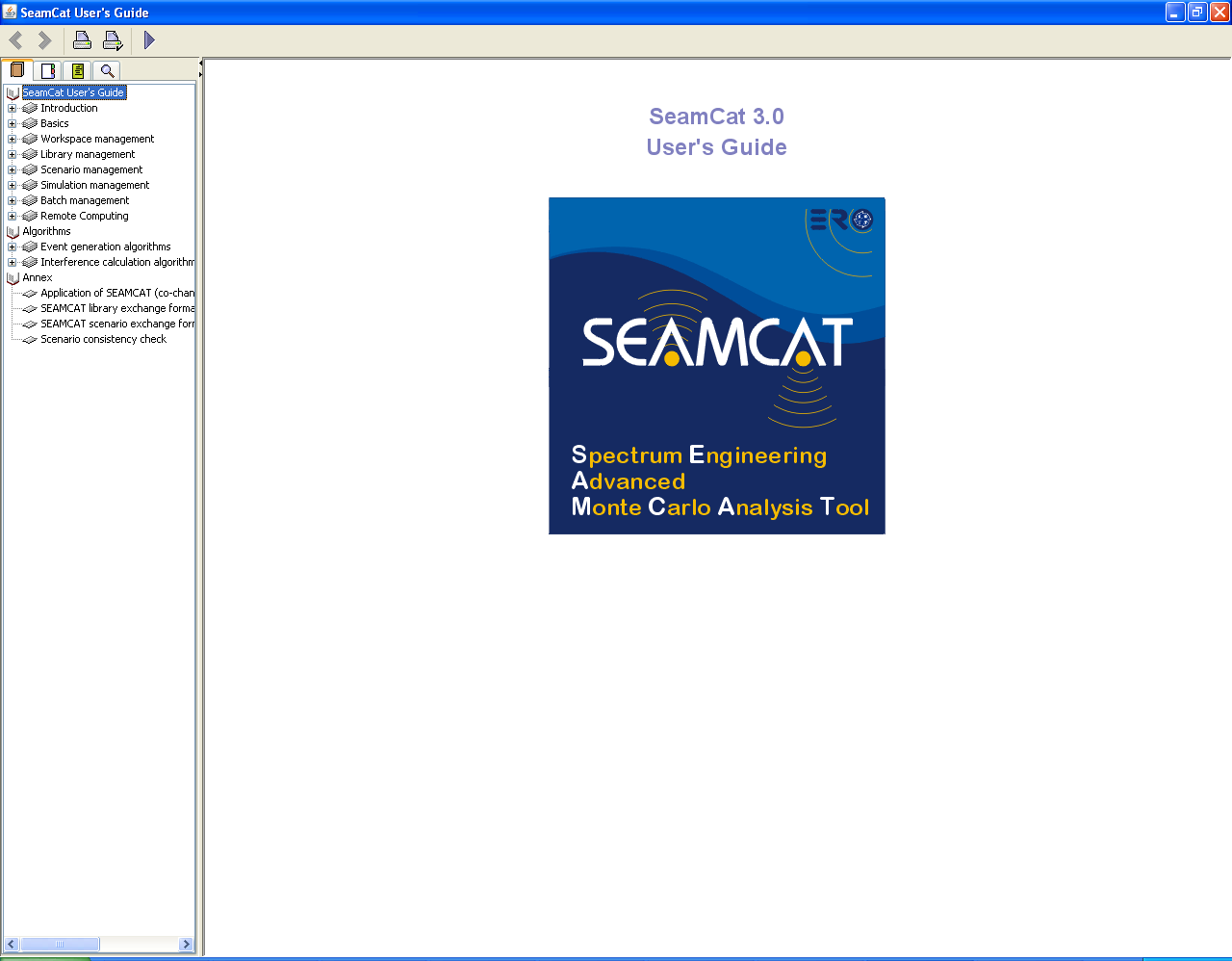 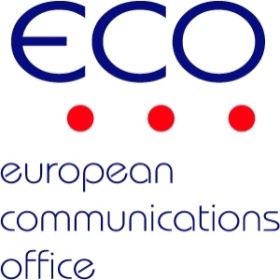 Overview of Systems in SEAMCAT
European Communications Office
Jean-Philippe Kermoal - SEAMCAT Manager (ECO)
3 June 2014
(Jean-Philippe.Kermoal@eco.cept.org)
Outline
System type
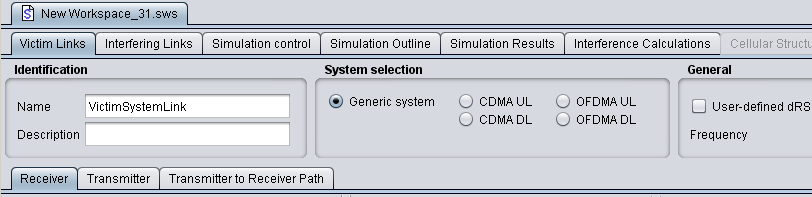 Generic
CDMA
OFDMA
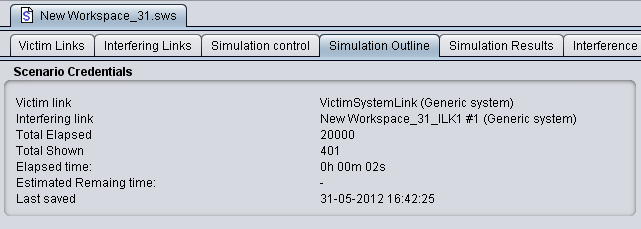 Start
While i=1,N
A
Generate position data of VLT, VLR
Calculate dRSSi
B
dRSS vector
While i=1,N
C
While j=1,M
Generate position data of ILTj, ILRj
Calculate iRSSi,j
D
Calculate iRSSiSUM
iRSS vector
dRSS, iRSS to ICE
Generic system
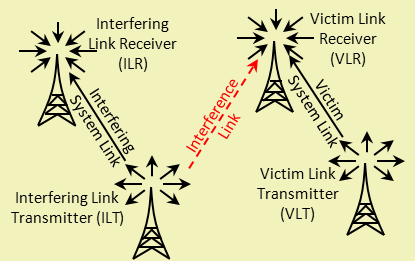 Simple and harmonised interface
Workspaces
Interfering links
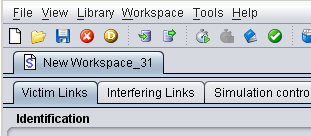 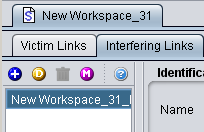 On-line Help
Multiple interferer generation
Add
Duplicate
Delete
Cellular modelling
Modelling of cellular systems as victim, interferer, or both:
Quasi-static time within a snapshot
One direction at a time (uplink or downlink)
CDMA
Voice traffic only 
Particular CDMA standard defined by setting Link Level Data (CDMA2000-1X, W-CDMA/UMTS)
OFDMA
LTE
Start
C
While i=1, N
While j=1, M
Generate position data of Itj, Wrj
While j=1, L
Iterative process of power balancing in CDMA cells
While j=1, M
Generate position data of Wtj, Vrj
Calculate iRSSi,j
D
Iterative process of power balancing in CDMA cells
Record dRSSi or other parameter, e.g. non-interfered CDMA capacity
While k=1, M
Generate position data of Itk, Wrk
Calculate iRSSi,k
Repeat iterative process of power balancing in victim CDMA cells, now with iRSS present as external impact
Record impacti of interference, e.g. loss of CDMA capacity
(N) records of interference impact
To further engines
CDMA system modelling
First a succession of snapshots are run without interference, gradually loading the system to find the target non-interfered capacity per cell
apply interference and note the impact in terms of how many of initial users were disconnected
CDMA as victim
CDMA as 
interferer
CDMA vs OFDMA simulation
OFDMA systems similar to CDMA systems
Except: After the overall two-tiers cellular system structure (incl. wrap-around) is built and populated with mobiles
CDMA
OFDMA
CDMA performs a power tuning process when surrounded by two tiers of auxiliary cells, and total cluster of 19.
OFDMA performs an iterative process of assigning a variable number of traffic sub-carriers and calculating the overall carried traffic per base station.
Conclusions
Harmonised interface between generic and CDMA/OFDMA modules
Versatile tool to configure victim and interferer
Thank you - Any questions?